ЖАНРЫ ФОЛЬКЛОРА
СКАЗКА
Сказка – повествовательный жанр фольклора, в котором на основе фантастической условности воссоздаётся обобщённое изображение мира и человека.

Сказки   авторские   и   народные.

Сказки  волшебные, бытовые и о животных.
Пословицы   и   поговорки
Пословица  -  краткое образное законченное изречение, обычно ритмичное по форме, с назидательным смыслом (Поспешишь - людей насмешишь).
Поговорка — образное выражение, оборот речи, метко определяющий какое - либо явление жизни; в отличие от пословицы лишена обобщающего поучительного смысла
 ( Семь пятниц на неделе ).
Считалка
Считалка - ритмично произносимый стишок, в результате которого определяются места участников в детских играх. 

   Завтра с неба прилетитСиний-синий-синий кит,Если веришь, стой и жди,А не веришь - выходи!
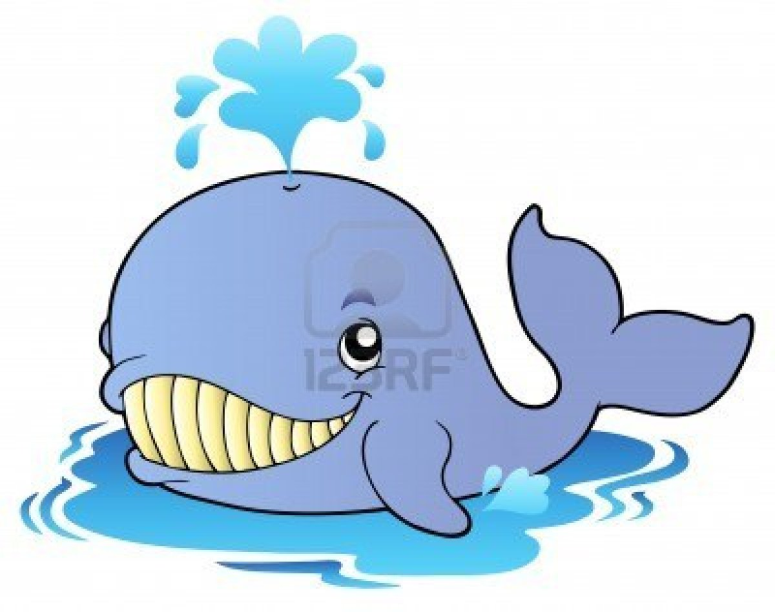 Загадка
Загадки – жанр фольклора, в котором по содержащемуся в вопросе образу надо найти правильный ответ. Как правило, большинство загадок построено на перечислении признаков загаданного предмета.


Неживая - а идет,Неподвижна - а ведёт.
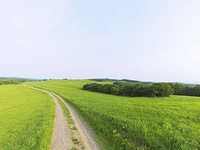 Скороговорка
Скороговорка – народно-поэтическое произведение, построенное на сочетании звуков, затрудняющих быстрое и чёткое произнесение слов.


Три дроворуба 
на трёх дворах дрова рубят.
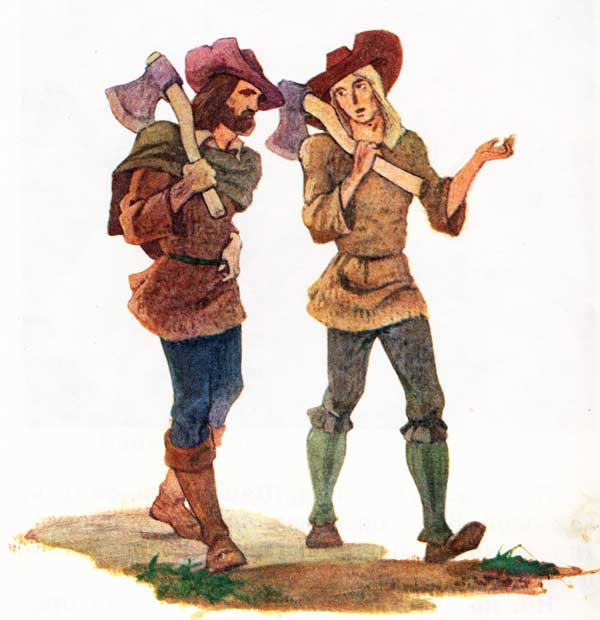 Пестушка
Пестушки – жанр детского фольклора, стишки , сопровождающие действия родителей.


Потягушки-порастушки:В рученьки — хватушки,В ноженьки — ходушки,В роток — говорок,А в головку — разумок!
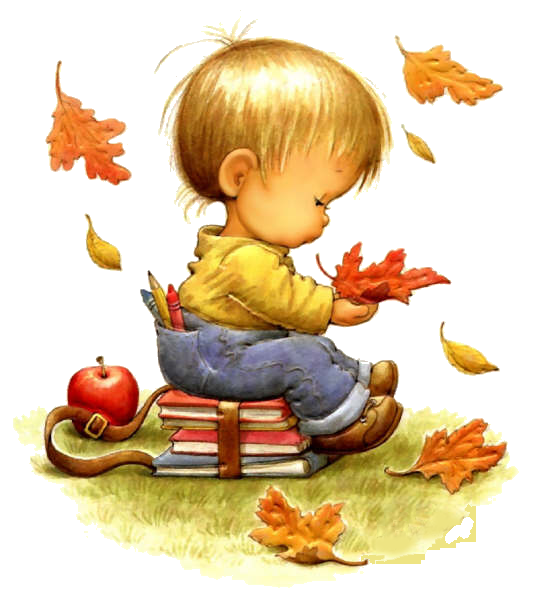 Потешка
Потешка – жанр детского фольклора, шутливые стишки, которыми родители сопровождают первые игры с ребёнком

Киска, киска, киска, брысь!На дорожке не садись.Наша деточка пойдетИ на киску упадет!
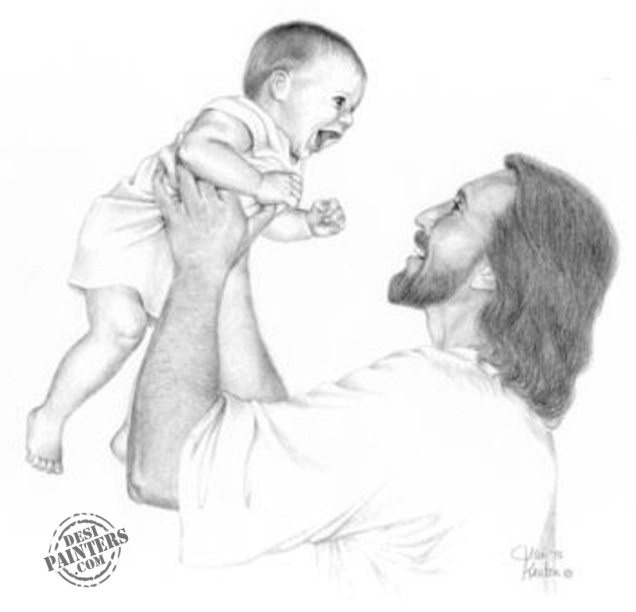 Прибаутка
Прибаутки – маленькие         сказочки в стихах

Собака на кухне пироги печет.Кот в углу сухаpи толчет.Кошка в окошке платье шьет.Курочка в сапожках избушку метет.
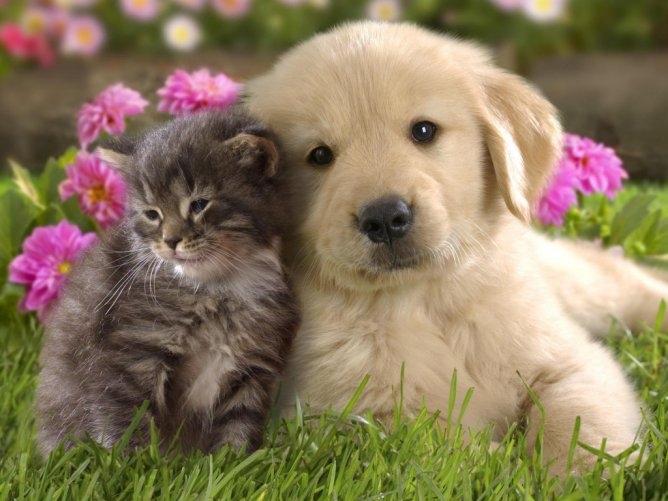 Закличка
Заклички – жанр детского фольклора, наивное поэтическое обращение к силам природы


Радуга – дуга,Принеси дождя –Нам по крошке,Медведю по ложке!
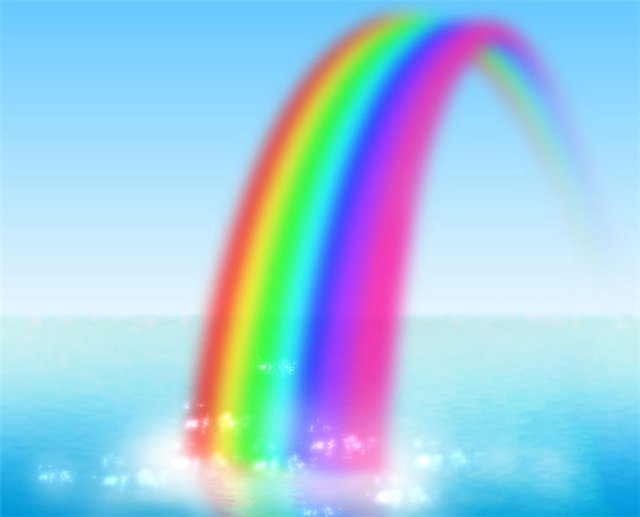 Приговорка
Приговорка – обращение к мыши, улитке, передразнивание птиц, слова, приговариваемые при скакании на одной ноге.
Божья коровка,Что завтра будет:Дождь или погодка?Как теперь – то лети!Как в четверг – то сиди!
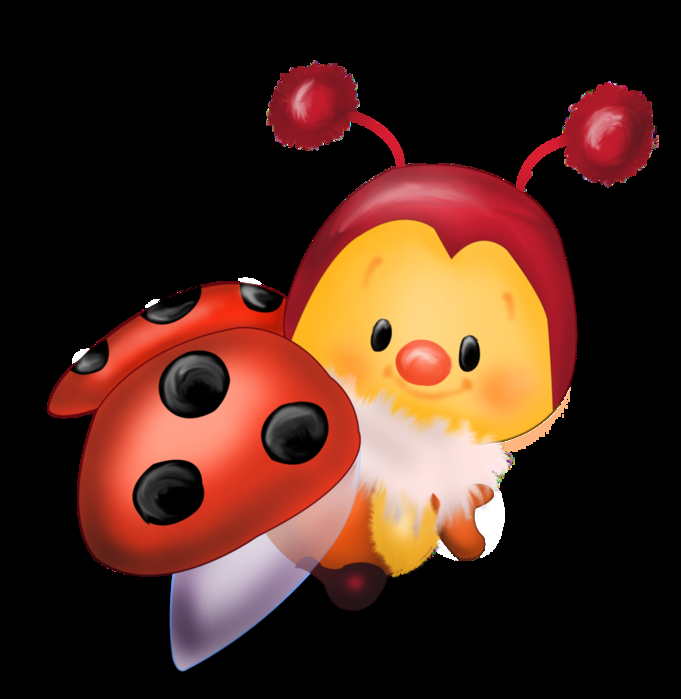 Колыбельная песня
Песня – соединение стихотворного художественного текста с пением и, как правило, с музыкальным сопровождением.
Баю-баюшки-бай-бай -Наша детка засыпай.Крепче глазки закрывай,Поскорее засыпай.Скорей глазки закрывай -Баю-баю-баю-бай.
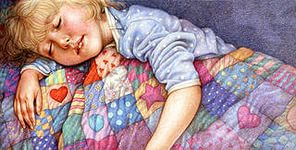 До новых встреч!
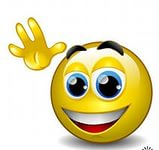